ICG/PTWS WG3 Task Team on Tsunami Ready July 2024
PTWS WORKING GROUP 3 
ON DISASTER RISK MANAGEMENT AND PREPAREDNESS (WG 3) 

TASK TEAM ON TSUNAMI READY
EQUIVALENCY GUIDANCE
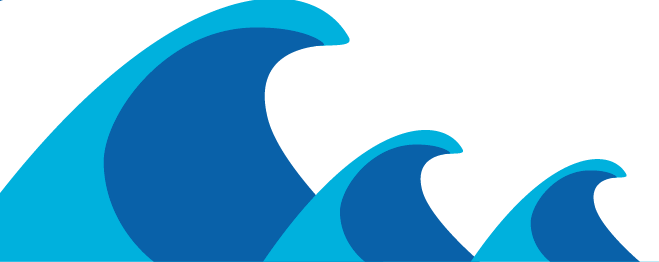 ICG/PTWS WG3 Task Team on Tsunami Ready July 2024
TRRP “Equivalency”
The UN Ocean Decade Goal is to make ”100% of communities at risk of tsunami prepared for and resilient to tsunamis by 2030 through the implementation of the UNESCO/IOC Tsunami Ready Recognition Programme and other initiatives.”

For the proposed ‘equivalency’ concept, the 12 indicators of the Tsunami Ready Recognition Programme are taken as the definition of ‘prepared and resilient’

The purpose of this ‘equivalency approach’ is to ensure that every country will contribute to the UN Ocean Decade Goal. 

		This process does not require application to IOC/UNESCO for formal 			TR recognition but will support ICG reporting. 

.
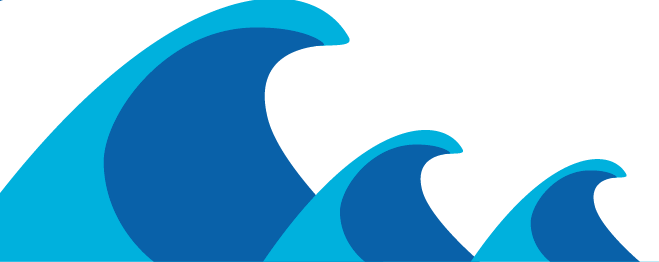 ICG/PTWS WG3 Task Team on Tsunami Ready July 2024
TRRP “Equivalency”
The approach proposed at ICG/PTWS-XXX (September 2023) has the following principles:

		Countries have a strong motivation to ensure tsunami resilience 			(not box tick)

		Builds upon existing programmes, capacities and strengths 	

		We use the 12 indicators of the Tsunami Ready Framework

		Contributes to ICG progress reporting for UNOD Tsunami 				Programme
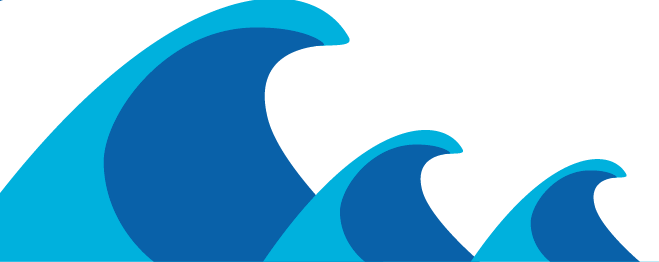 ICG/PTWS WG3 Task Team on Tsunami Ready July 2024
TRRP “Equivalency” is a country action
Approach proposed at ICG/PTWS-XXX had 4 steps, since simplified to 3:

Identify / establish national governance (National Tsunami Ready Board (NTRB) or equivalent).  NTRB guidance exists in MG74.  Note Regional TRB will not be applicable in this context. 	
Assess tsunami preparedness & resiliency against TRRP indicators
Define the most appropriate level of “community”
Guidance to be in the TR toolkit.  Should be pragmatic to enable meaningful application
Undertake a process * that cross-references current status of activities        and products of the “community” against TR indicators. 
As far as possible, utilise existing community reporting, some activities may be  consistent across all communities. 
Modify current MG 74 UNESCO-IOC TR application to create “TR fulfilment” checklist  
Report * progress toward UNOD Goal to ICG.                                                                  Member States through survey or national reporting (e.g. annual? Biannual?).                                    Ideally, this is eventually integrated with PTWS KPI or National Reporting.

* to be proposed by Task Team for SC September 2024.
ICG/PTWS WG3 Task Team on Tsunami Ready July 2024
Meeting Discussion
There needs to be changes to the wording around the NTRB- make clear that it is about the functions of the governance, rather than a board named ‘NTRB’. This will make it easier to determine an equivalent without conflicting with existing governance and necessary procedures. This may not be defined in MG74 yet (work with the TICs). 
Important to use all representatives of this task team, as well as the Regional Working Groups, to hypothetically apply the guidance to different country contexts to ensure it is applicable across the Pacific
Suggest to include in cross-referencing the renewal requirement as it is important for sustainability – the process of checking up and maintaining is very important.
For reporting, the country (whomever is in charge or reporting) should include all efforts in tsunami mitigation and preparedness.  For example in Japan, many governmental body are involved, so the cross-reference and report against TRPP indicators covers all.
Suggest Equivalency piloted in several countries with existing DRR programmes (e.g. NZ, Japan, Chile?), before final approval
Equivalency is appropriate for countries that have advanced tsunami preparedness programmes (easier than formal IOC TRRP)  but for other countries, it is recommended to implement the formal TRRP of UNESCO-IOC. 
Noted the high benefit of TRRP recognition by communities in Indonesia.  It is good to always recognise / celebrate and highlight the benefits of TRRP.  This can leverage support and collaboration with private sector.